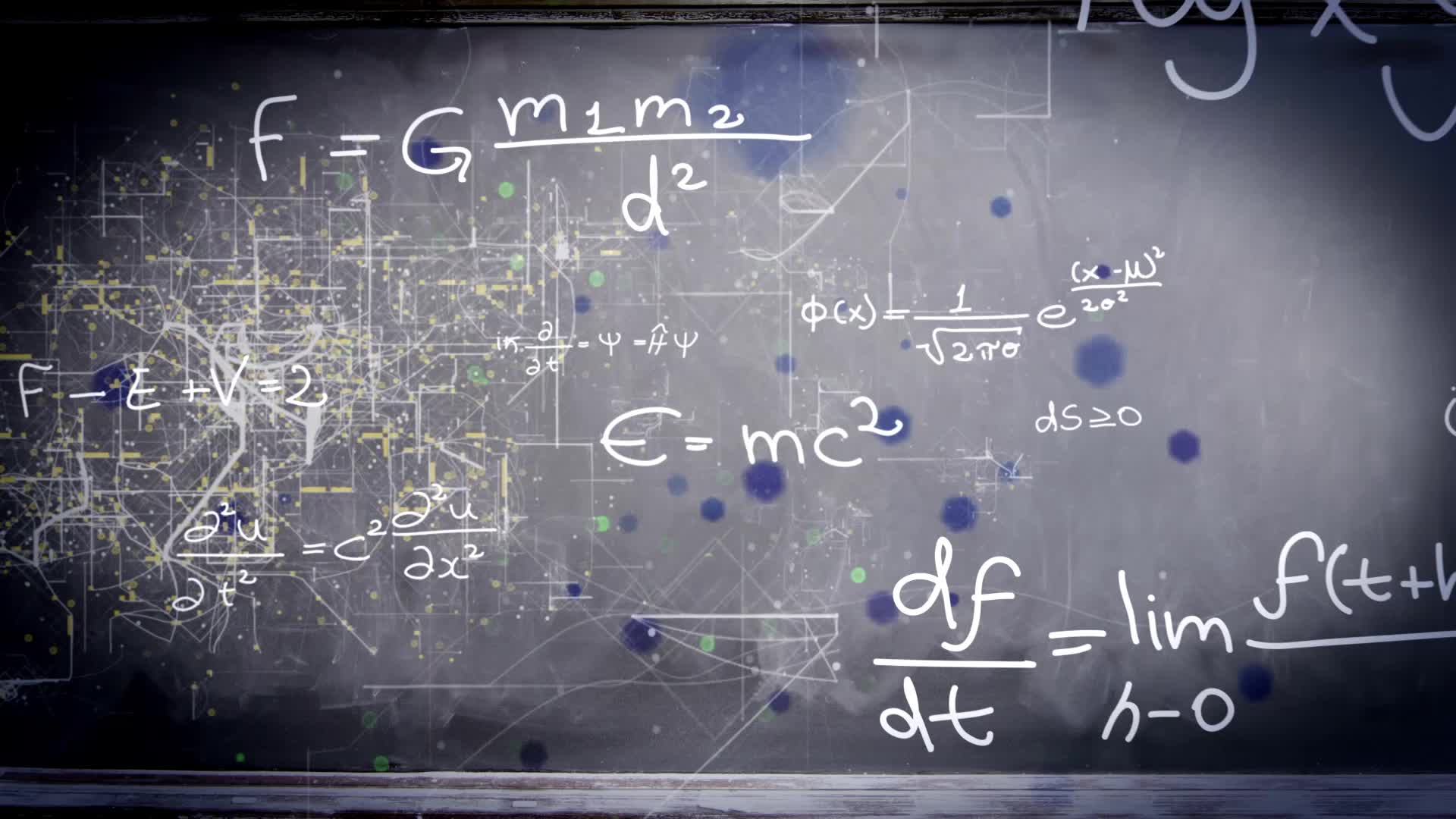 Chapters 1.1 & 1.2:
An Introduction to Limits
HONORS CALCULUS/CALCULUS
SECTION 1.1 
A Preview of Calculus
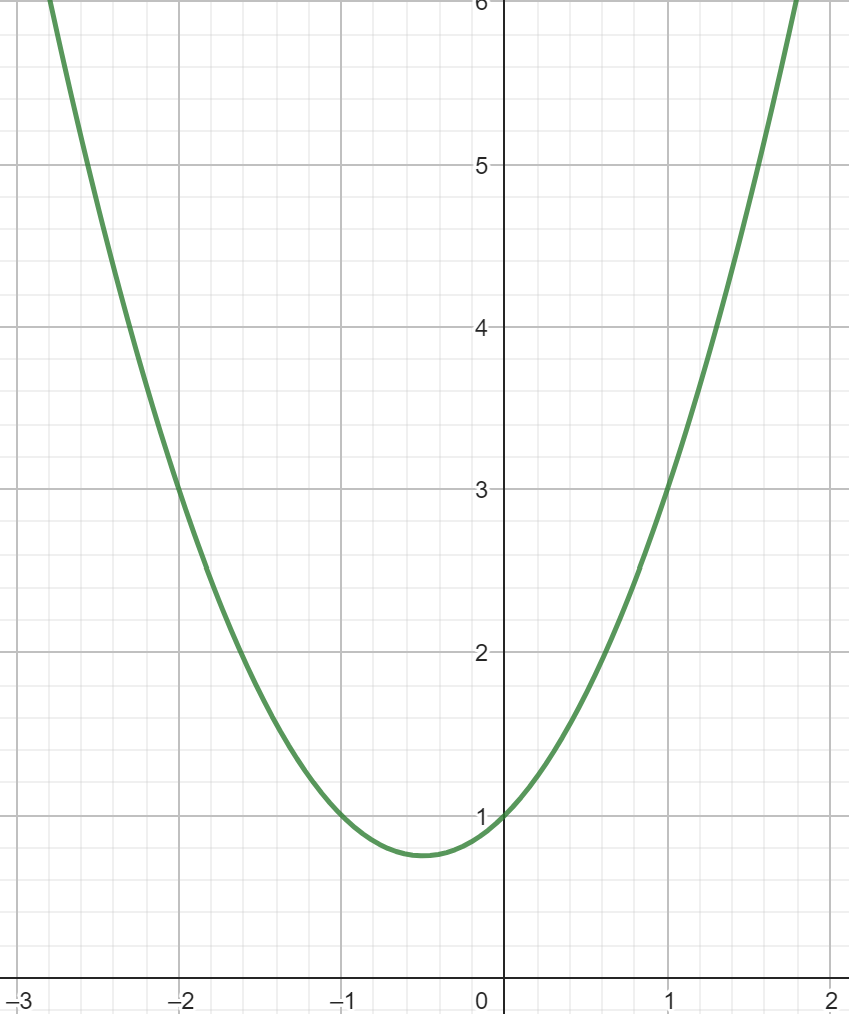 Limit: the value that a function approaches as that function's inputs get closer and closer to some number
Ex.)
It is sometimes possible to calculate the limit of a function by plugging in the number we are approaching
Ex.1)
Ex.2) Estimate the limit by evaluating the function for values approaching 2
Ex.3) Estimate the limit by evaluating the function for values approaching 0
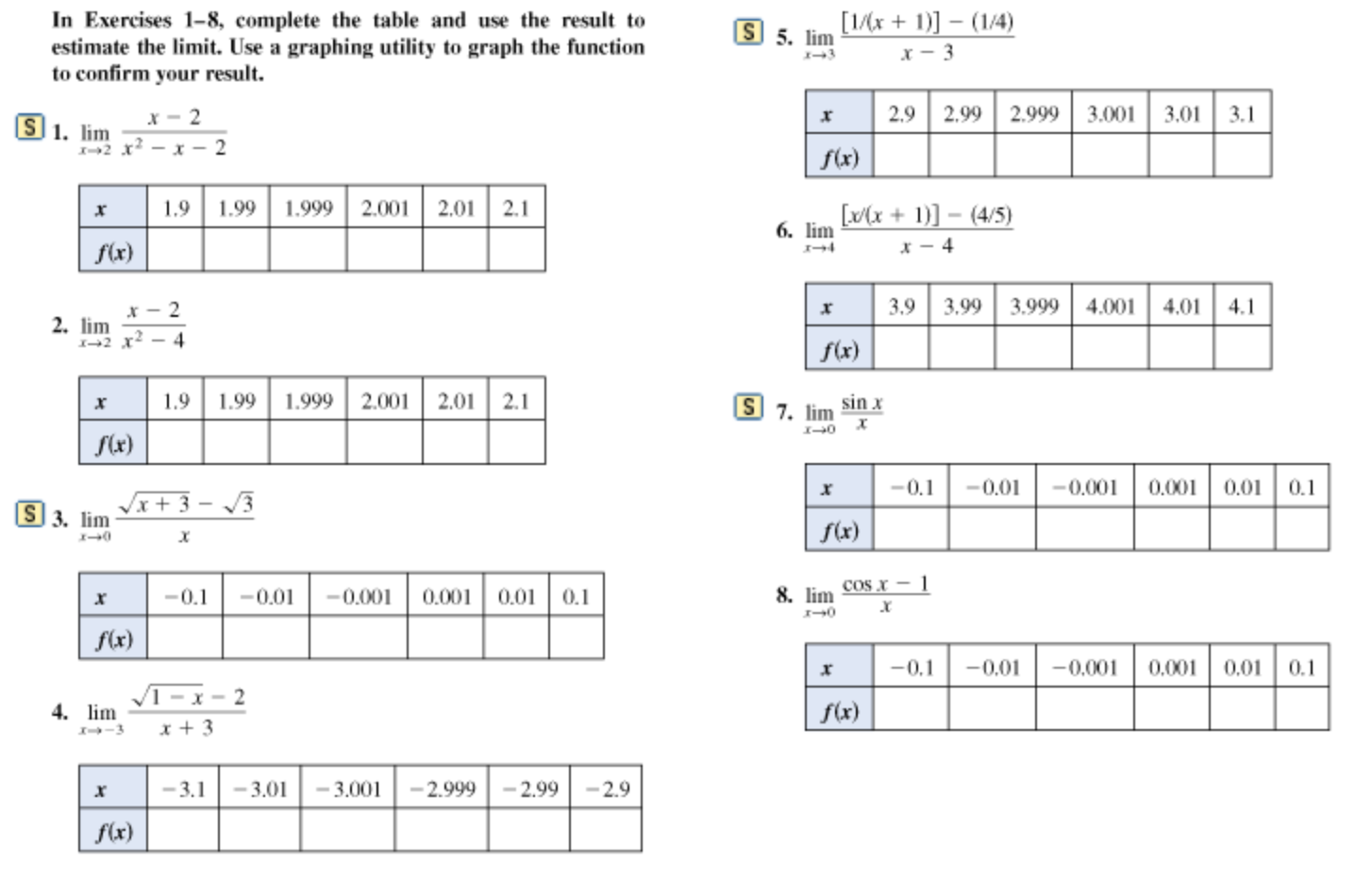 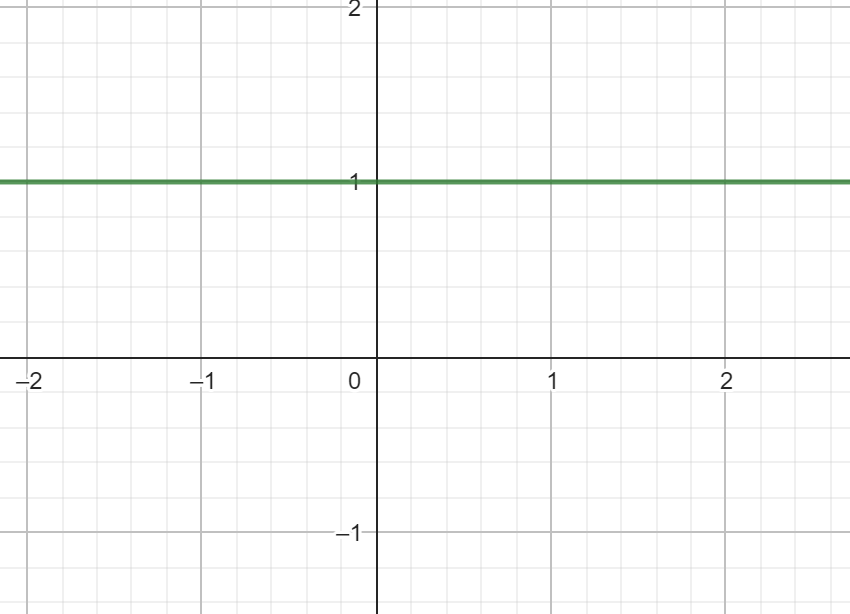 INFORMAL DEFINITION OF A LIMIT
3 Ways Limits Can Fail To Exist
1.) Behavior that differs from the left and from the right.
Ex.)
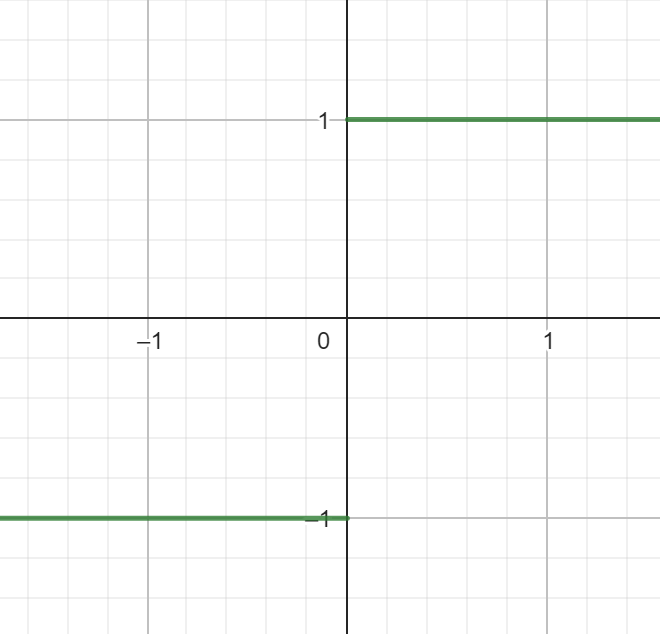 3 Ways Limits Can Fail To Exist
2.) Unbounded Behavior
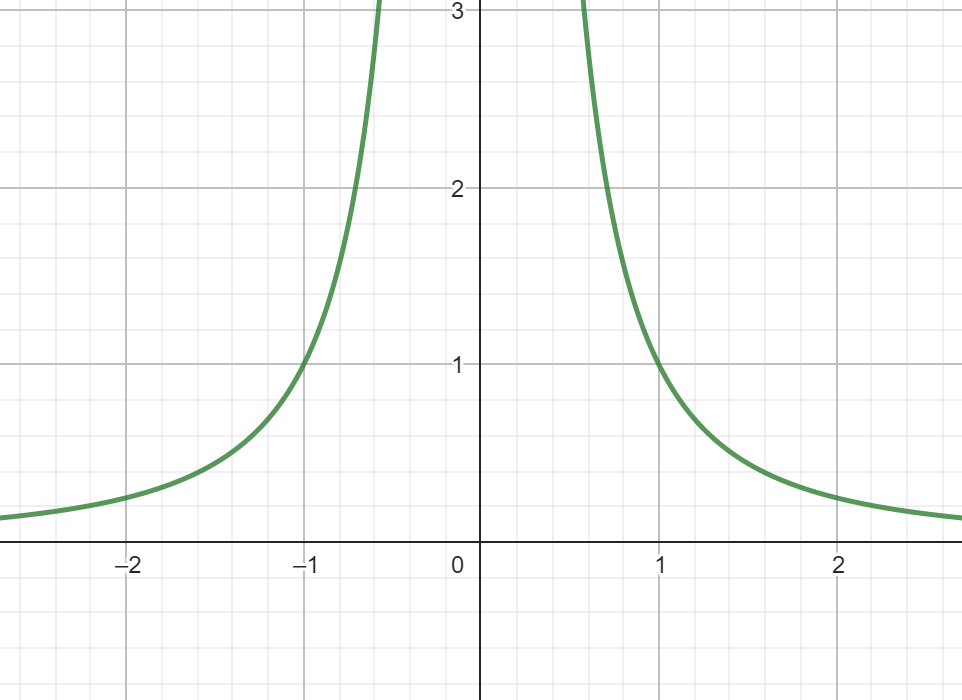 3 Ways Limits Can Fail To Exist
3.) Oscillating Behavior
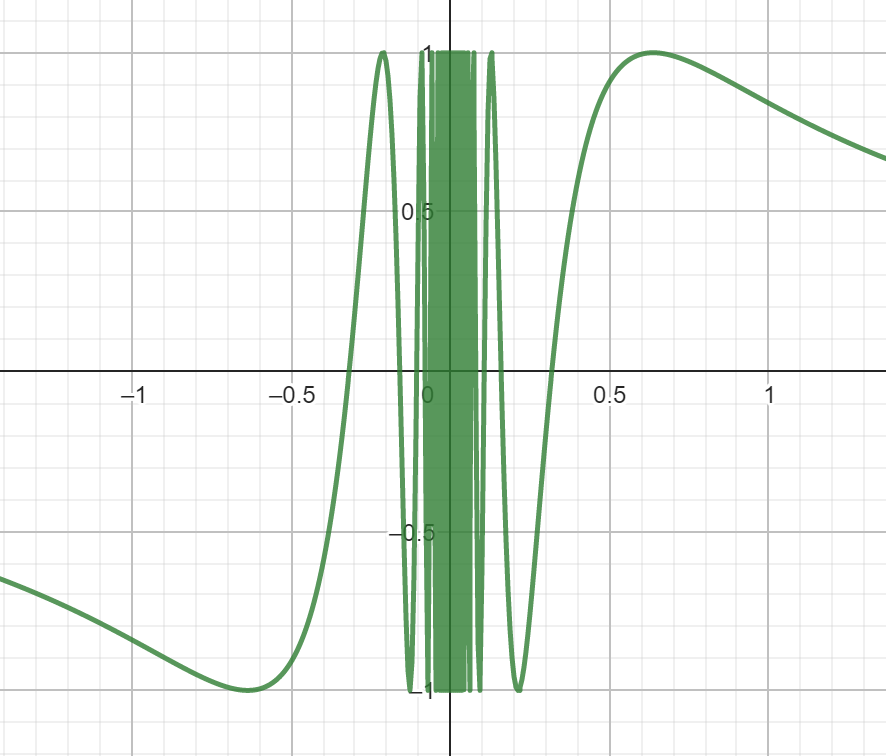 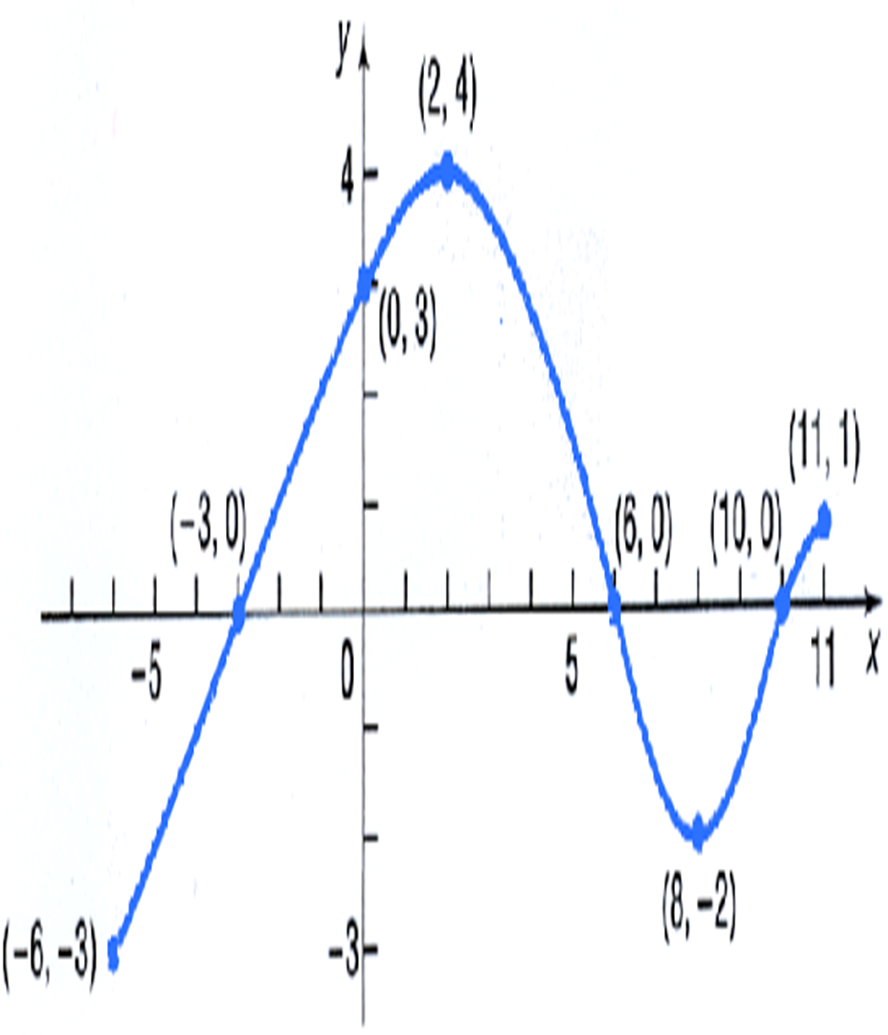 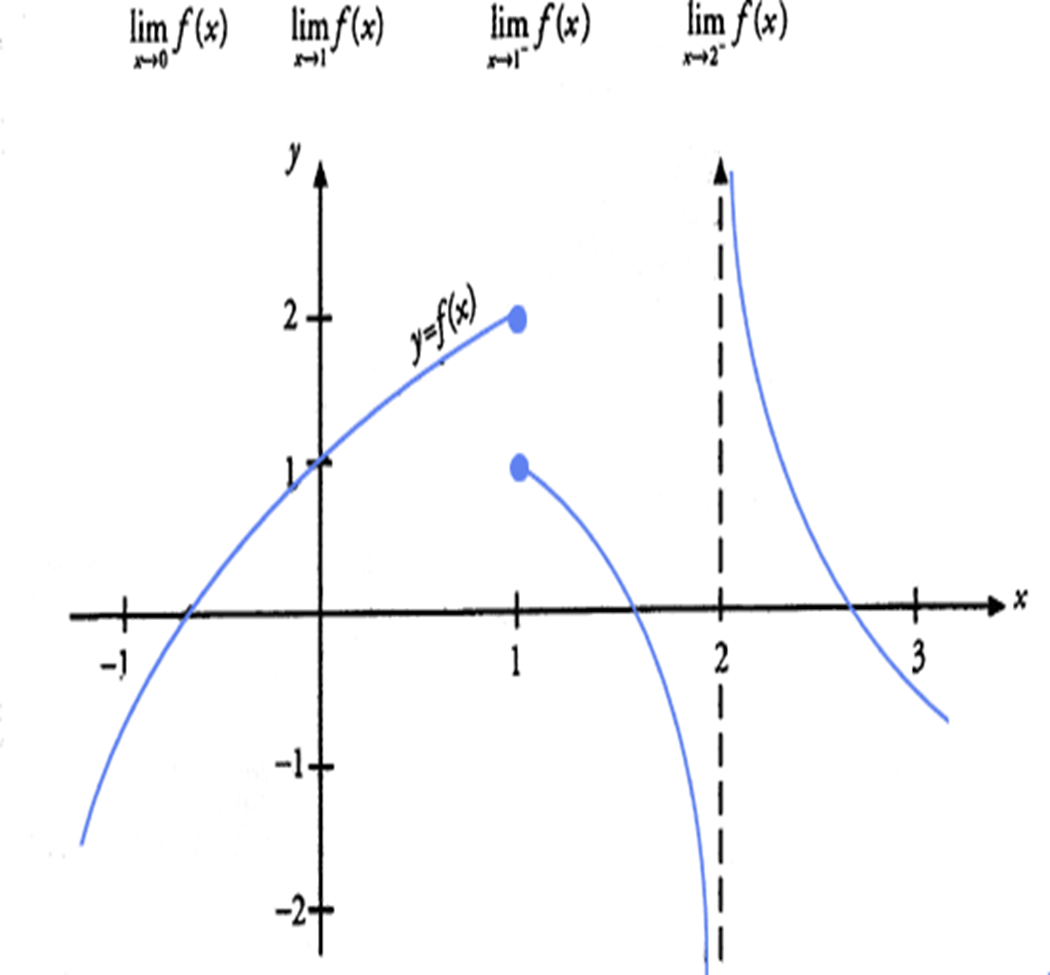 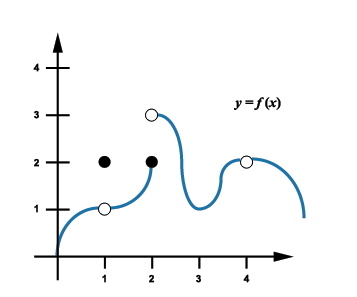 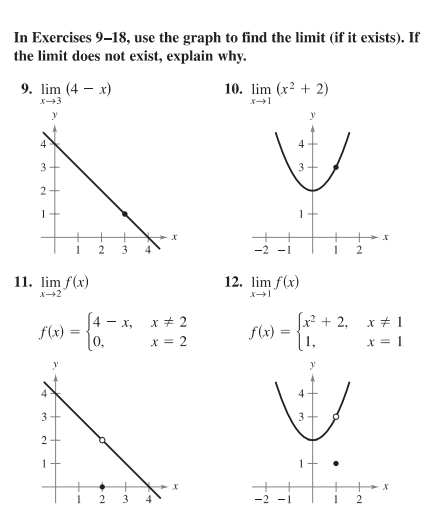 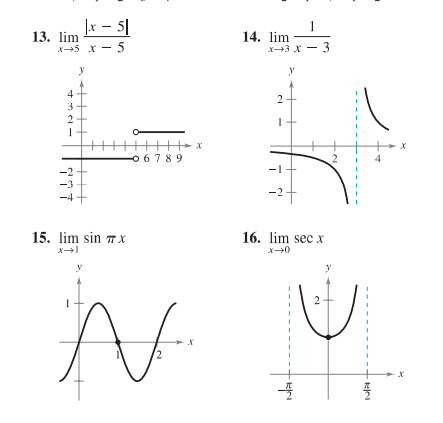 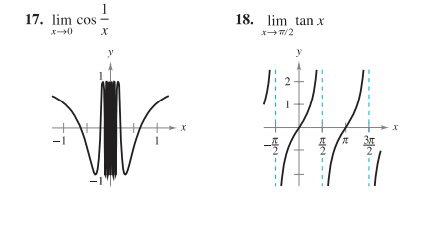 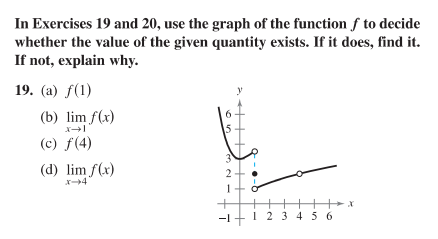 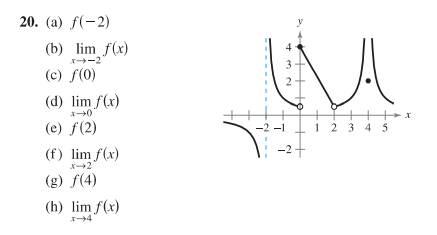